Занятие по ФЕМП на тему: закрепление умения воспроизводить заданное количество предметов и звуков по образцу.
Цели:
Упражнять в счёте и отсчёте предметов ( в пределах 5).
Развивать умение сравнивать предметы по цвету, форме, величине.

Оборудование: большая и маленькая собачка, кружочки по 4 штуки на ребенка, карточка, игрушки большие и маленькие, кубики, машинки, мячи и т. д., большой и маленький стул.
-Ребята, сегодня мы с вами попали на цирковое представление. Поздоровайтесь с клоуном Клёпой и его весёлыми собачками Топой и Тяпой.
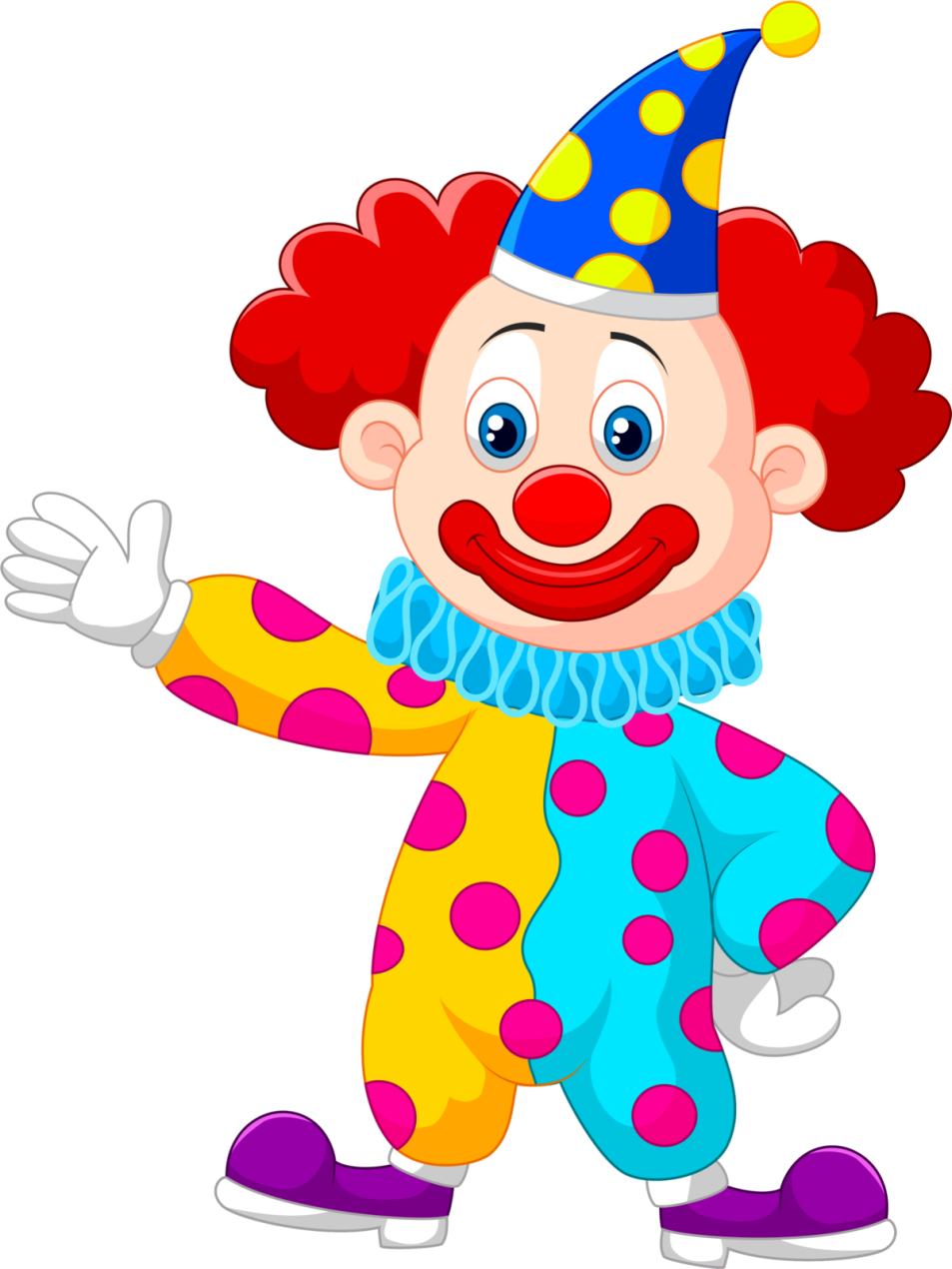 Топа
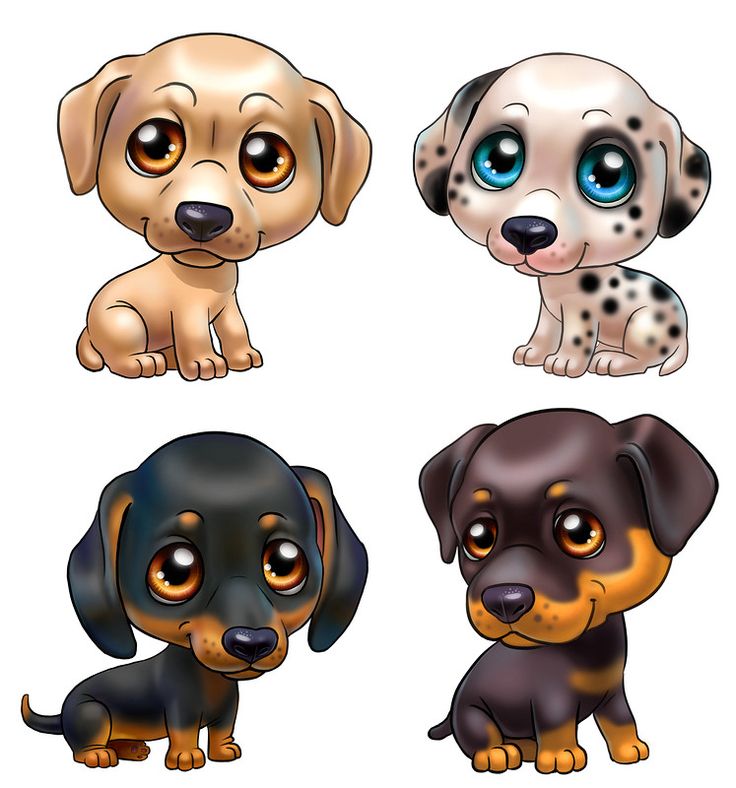 Тяпа
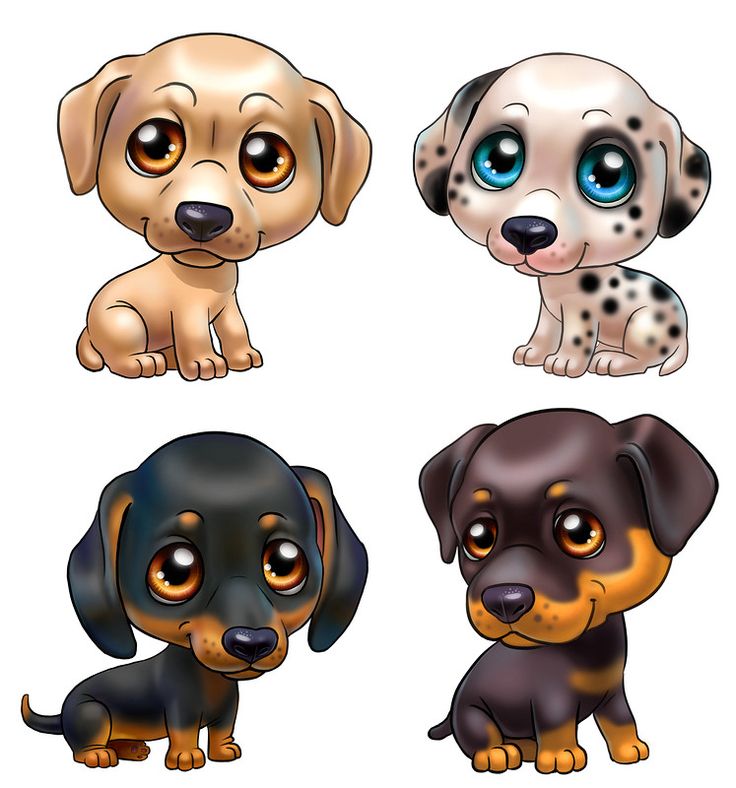 Клёпа
Игровое упражнение «Дрессированная собачка».
Обратите внимание, у вас на столе лежит карточка и кружочки.  Кружочки, какого цвета? правильно, красные. Тяпа, будет лаять, а вы должны, выложить на своей карточке столько кружочков, сколько раз Тяпа гавкнет. Слушаем внимательно.
ГАВ!
1 раз
А теперь, ребята скажите, сколько кружочков вы положили? (ответ детей: один, много.)
ГАВ!   ГАВ!   ГАВ!
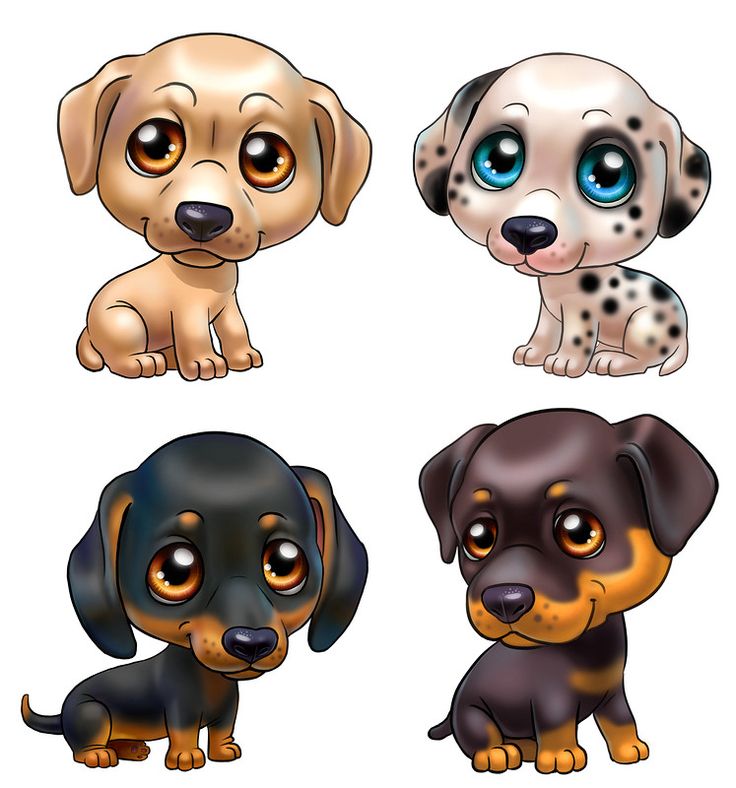 3 раза
ГАВ!   ГАВ!   ГАВ!   ГАВ!
4 раза
Тяпа
Упражнение повторяется 3–4 раза.
Игра «Подбери большие и маленькие предметы».
Посмотрите ребята, Тяпа и Топа принесли коробку, давайте посмотрим, что там лежит. 
Выкладываем все игрушки: мячи, машинки, кубики, карандаши, обратите внимание на их размер. А давайте, мы разделим игрушки для каждой собачки.
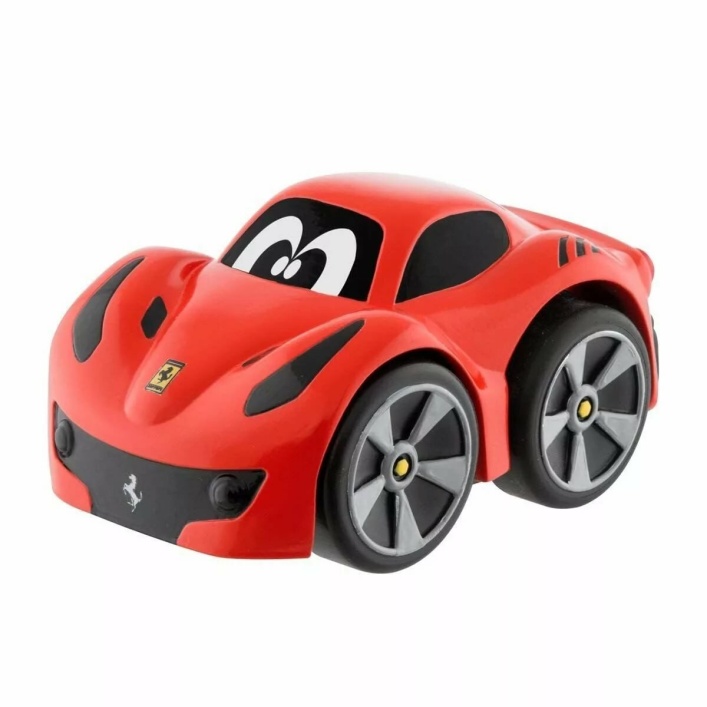 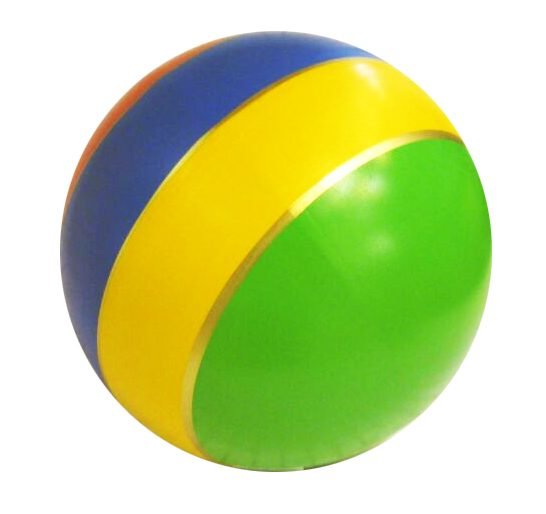 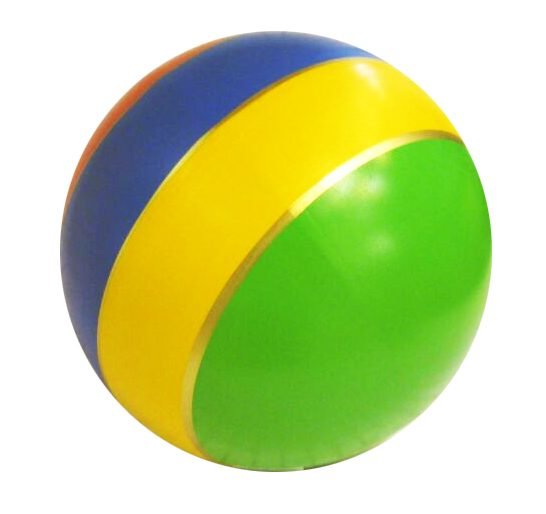 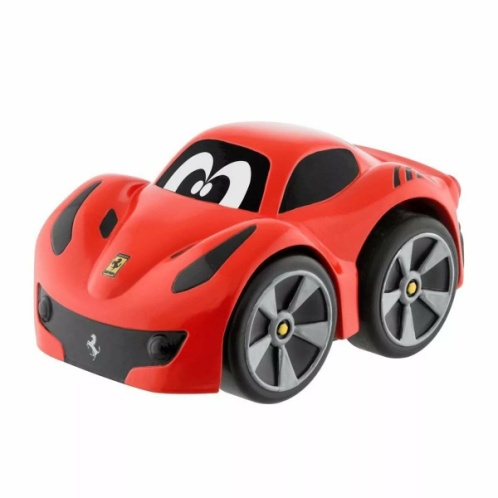 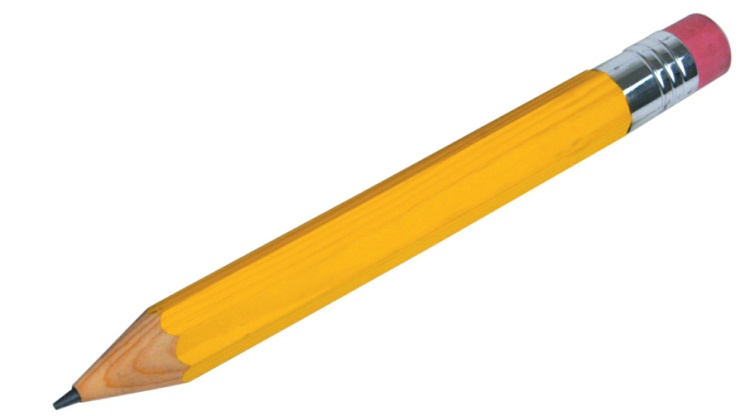 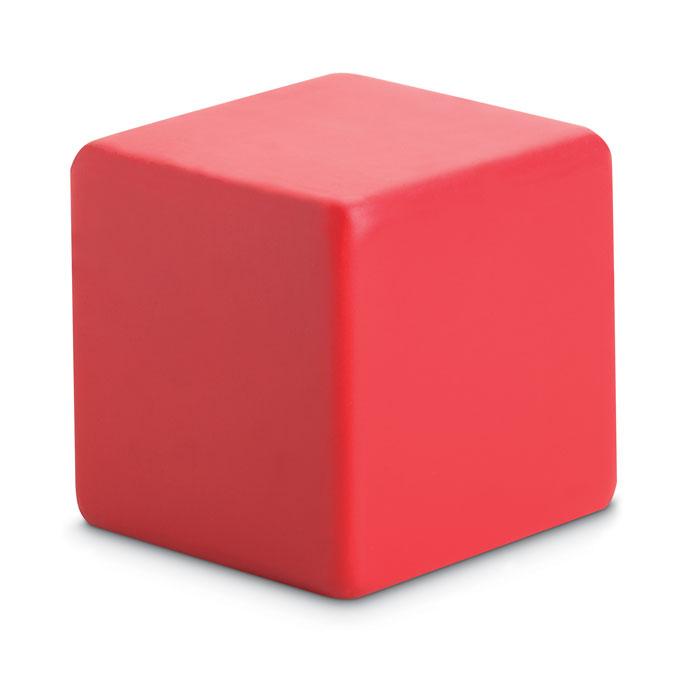 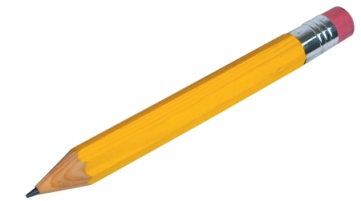 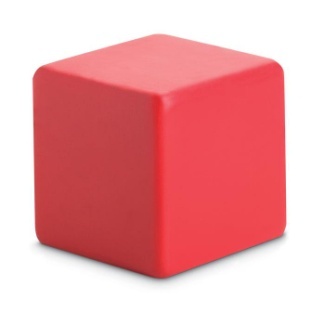 Ребята, давайте сравним по величине и подберём игрушки по величине для большой и маленькой собачки. Для большой собаки – большие игрушки, для маленькой маленькие.
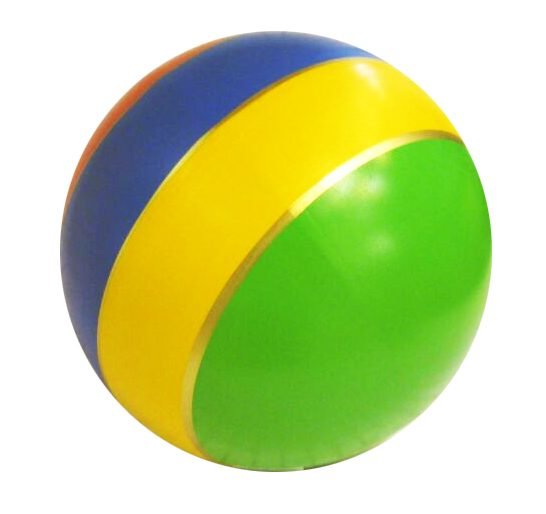 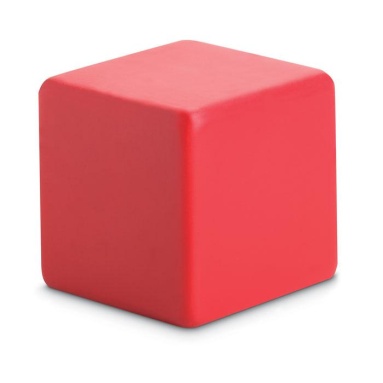 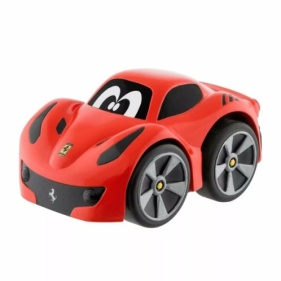 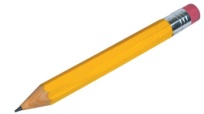 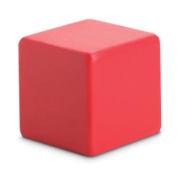 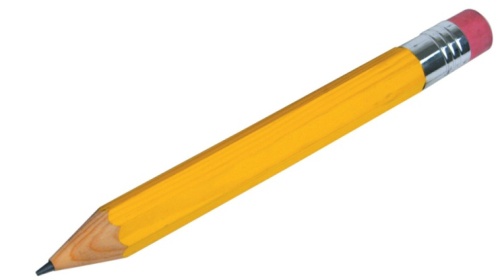 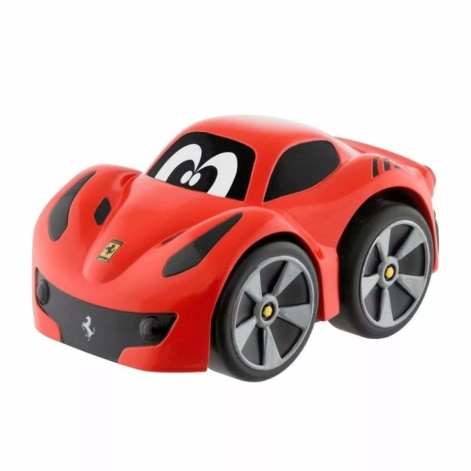 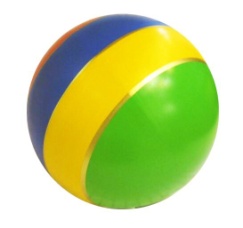 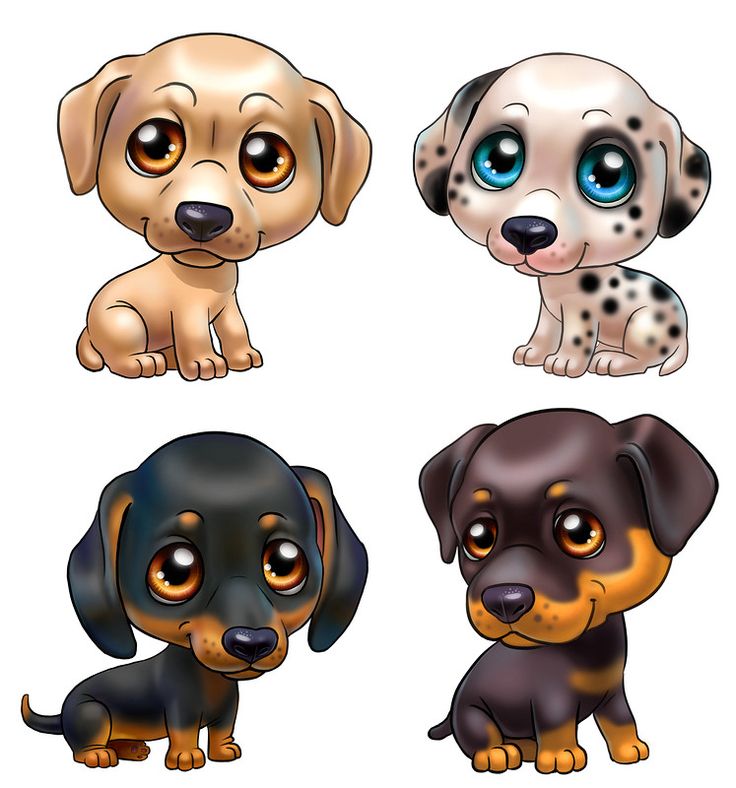 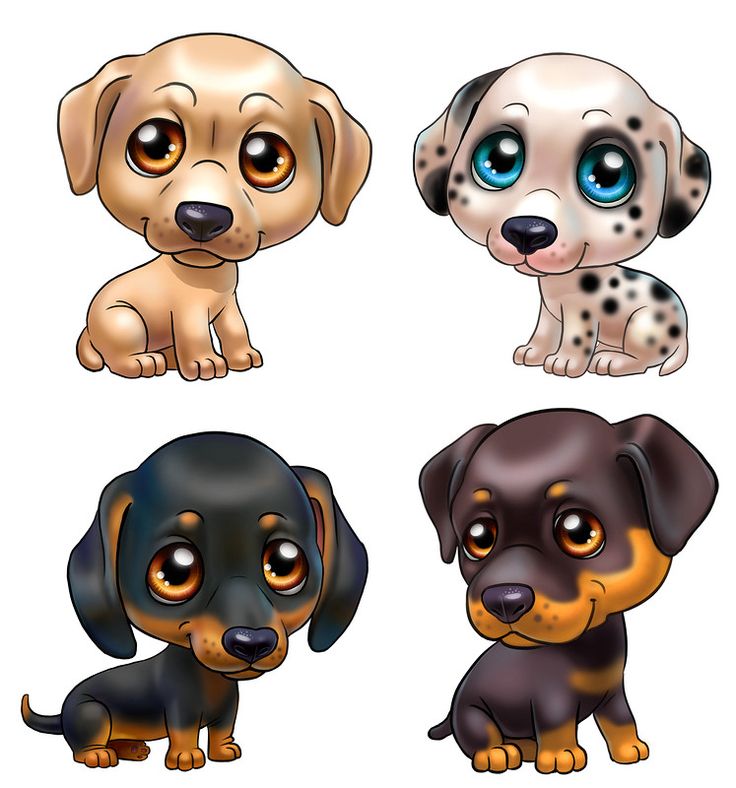 Топа
Тяпа
Ребята, у нас есть 2 стула большой и маленький, Тяпу посадим, на какой стул? 
 правильно на маленький, а Топу, на большой.
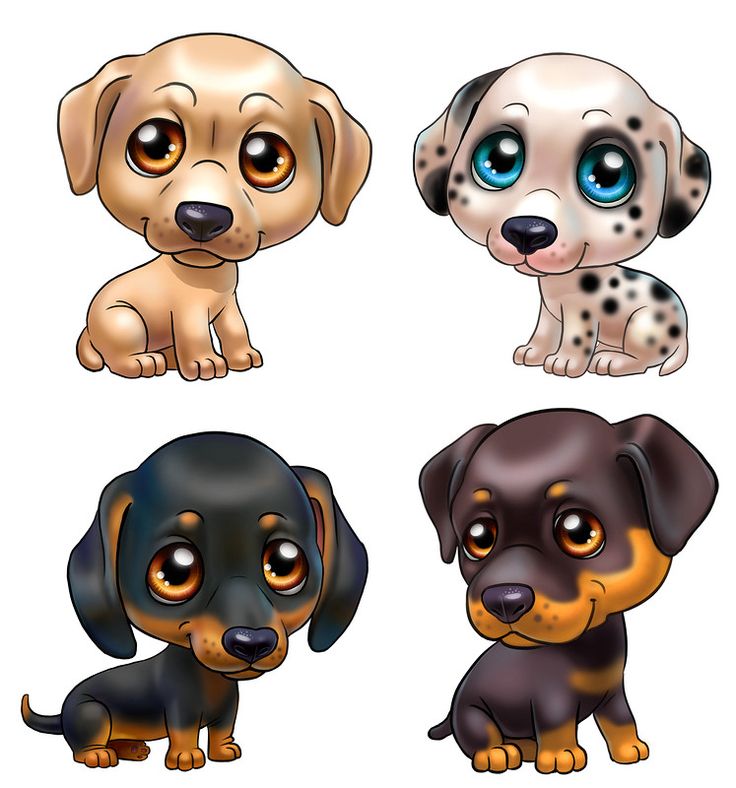 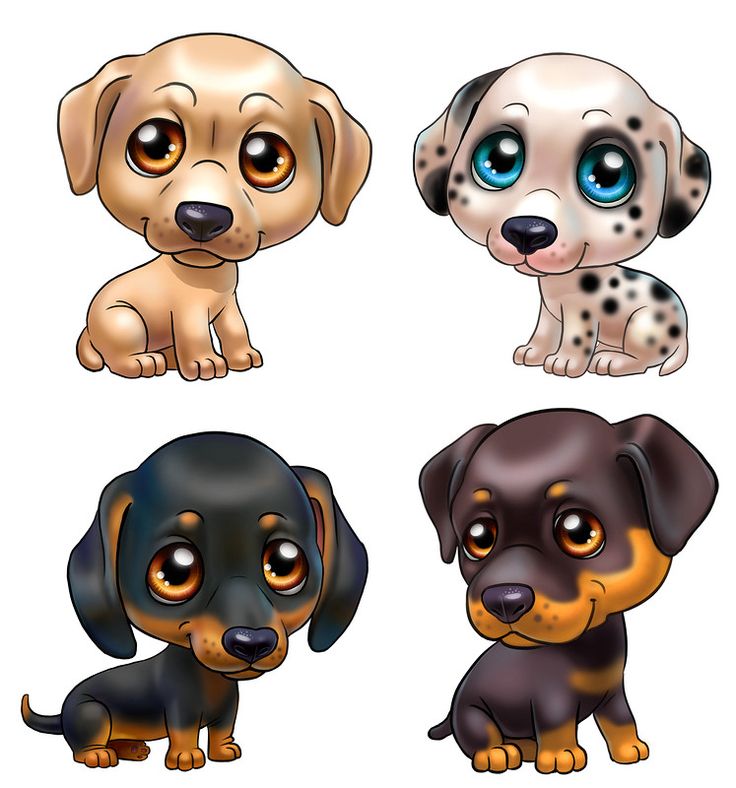 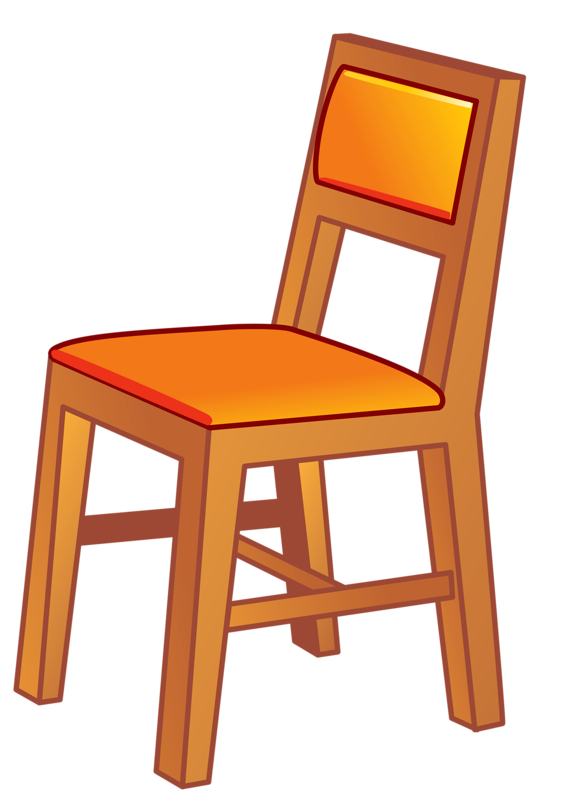 Тяпа
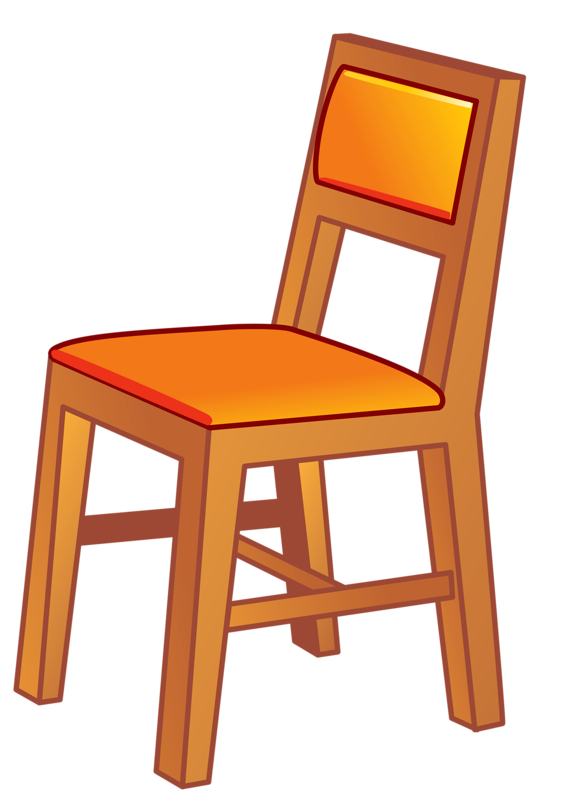 Топа
 Цирковое представление подошло к концу и нам надо прощаться с клоуном и его собачками. 
  Я надеюсь, что вам понравилось.
 Давайте скажем, досвидания, нашим артистам.
Спасибо всем за участие!
ГАВ!
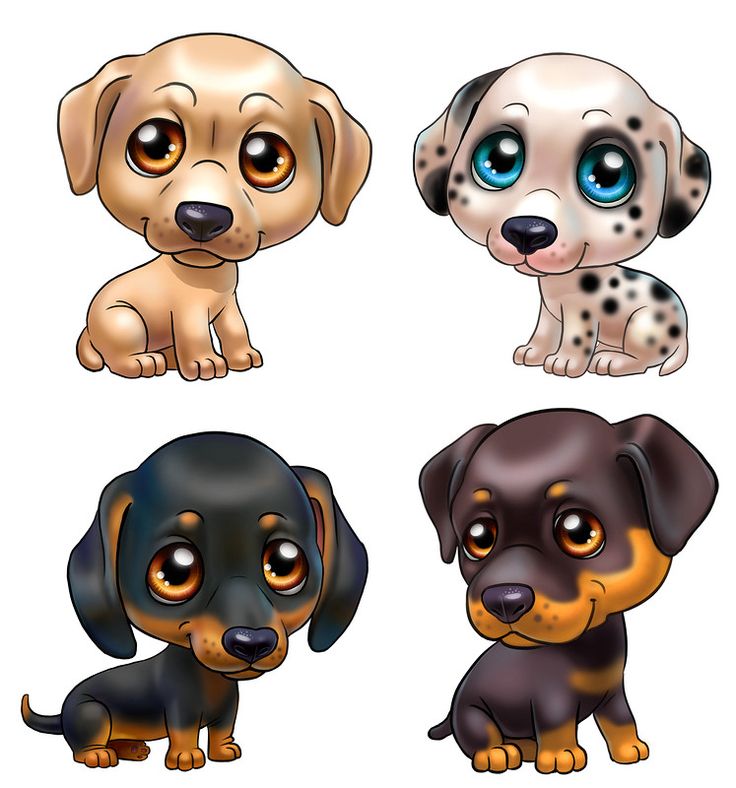 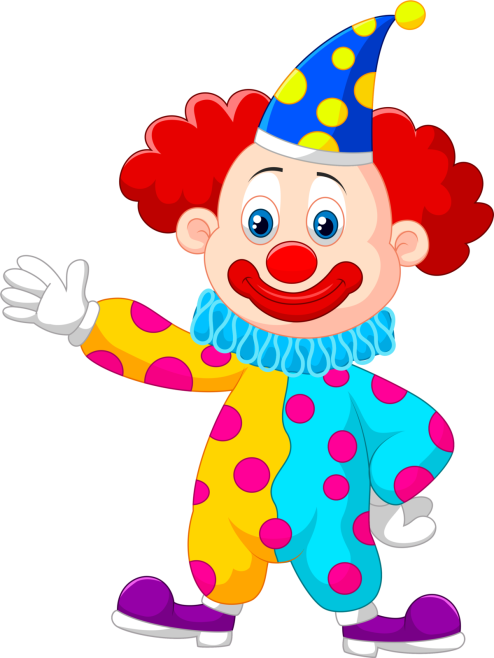 ГАВ!
До свидания!
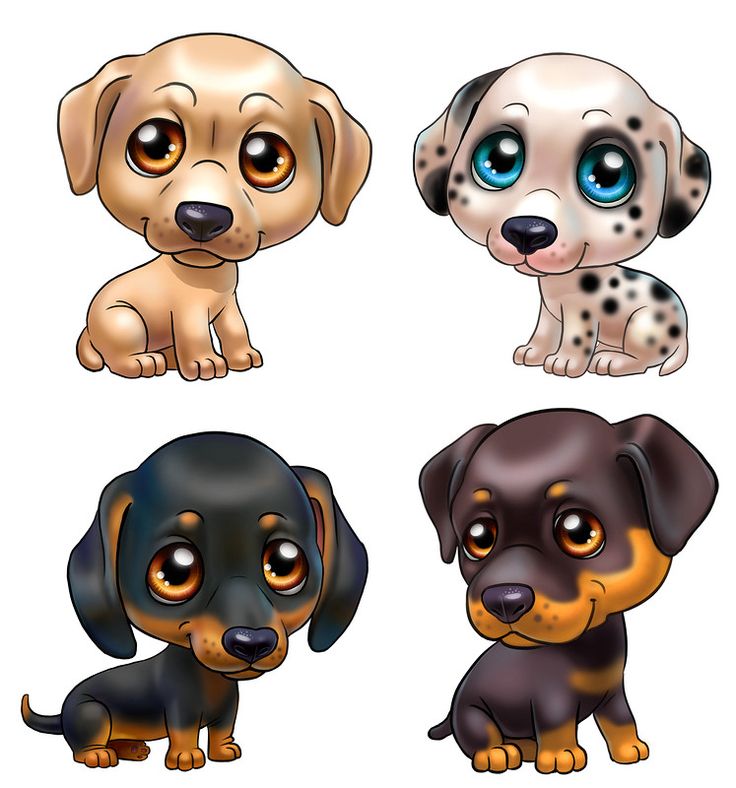